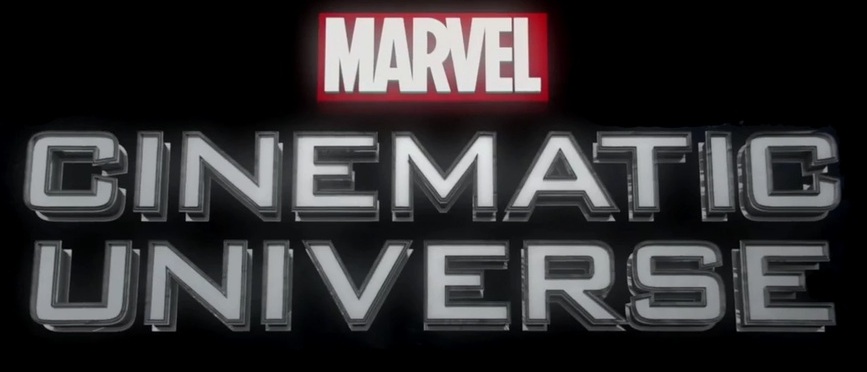 [Speaker Notes: By Disney - Screenshot from Marvel Studios: Assembling a Universe, Public Domain, https://commons.wikimedia.org/w/index.php?curid=68457107]
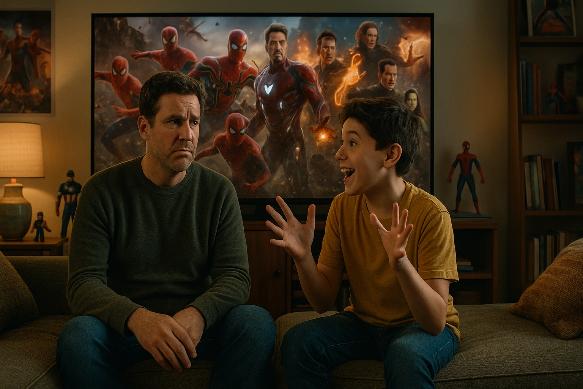 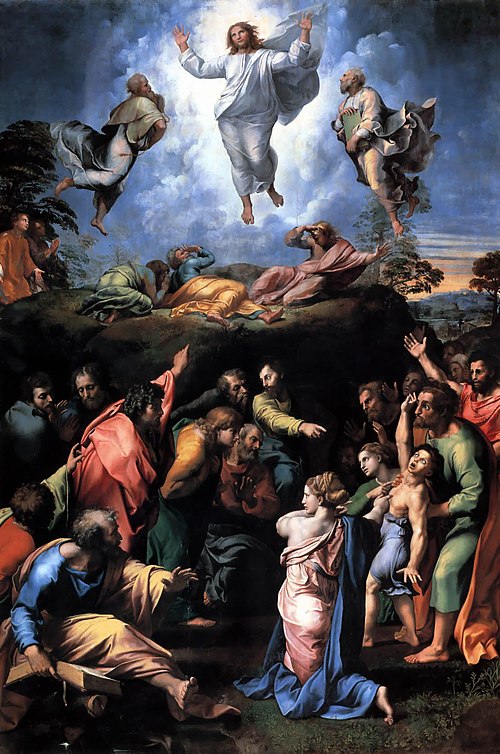 [Speaker Notes: By Raphael - Downloaded from Artist Hideout, Public Domain, https://commons.wikimedia.org/w/index.php?curid=379381]
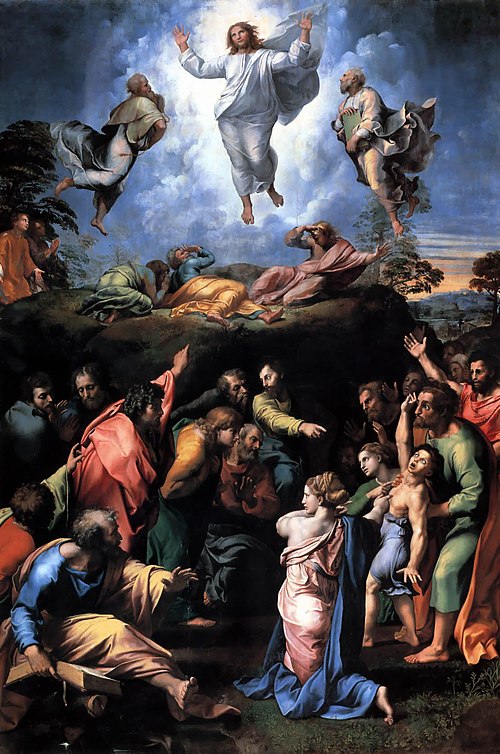 The Transfiguration
by
Raphael
From the late 16th century until        the early 20th century,                  various commentators regarded it as the most famous oil painting           in the world.
[Speaker Notes: By Raphael - Downloaded from Artist Hideout, Public Domain, https://commons.wikimedia.org/w/index.php?curid=379381]
Clear Vision
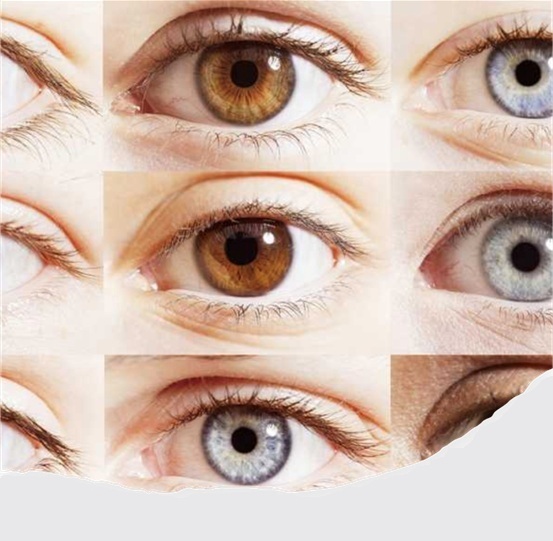 Mark 8:1–26
Clear Vision
Story 1 –     Divine Vision,     8:1–10
Story 2 –    Unclear Visions,    8:11–21
Story 3 – Progressive Vision, 8:22–26
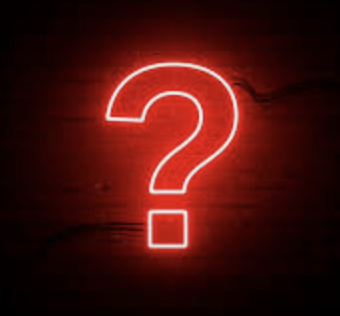 Who is he?
Mark 8:27–9:13
Who is he?
Story 1 –    Peter’s Confession,    8:27–30
Story 2 –    Jesus’s Confession,    8:31–9:1
Story 3 – The Father’s Confession, 9:2–13
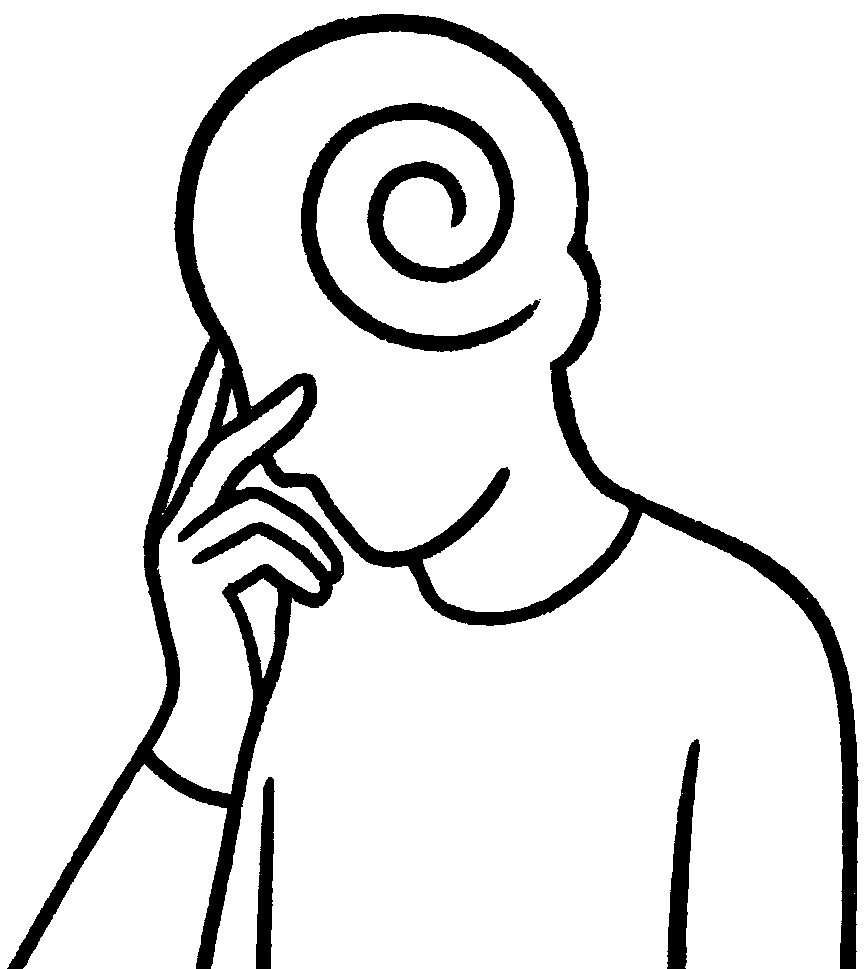 Who are we?
Mark 9:14-37
Who are we?
Story 1 –          Disciples Doubt              9:14–29
Story 2 –      Disciples Confusion        9:30–9:32
Story 3 –          Disciples Desire              9:33-37
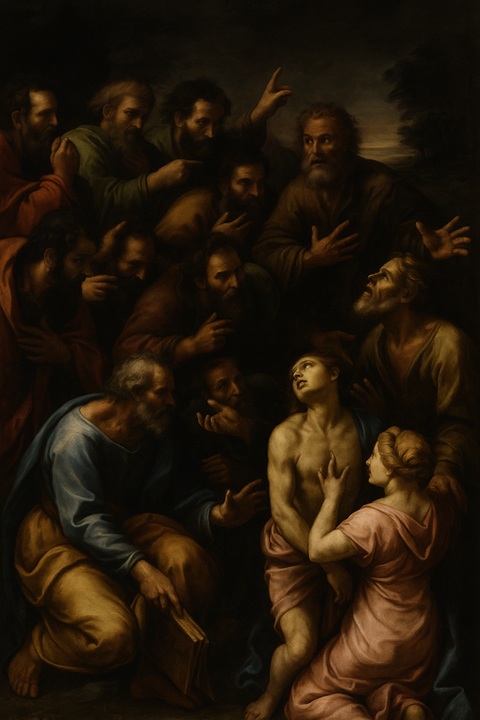 Story 1
Disciples Doubt
Mark 9:14–29
Jesus Heals a Demon-Possessed Boy
Jesus Heals a Boy with an Unclean Spirit
14 And when they came to the disciples, they saw a great crowd around them, and scribes arguing with them.  15 And immediately all the crowd, when they saw him, were greatly amazed and ran up to him and greeted him.
Jesus Heals a Boy with an Unclean Spirit
16 And he asked them, “What are you arguing about with them?” 17 And someone from the crowd answered him, “Teacher, I brought my son to you, for he has a spirit that makes him mute. 18 And whenever it seizes him, it throws him down, and he foams and grinds his teeth and becomes rigid. So I asked your disciples to cast it out, and they were not able.”
Jesus Heals a Boy with an Unclean Spirit
16 And he asked them, “What are you arguing about with them?” 17 And someone from the crowd answered him, “Teacher, I brought my son to you, for he has a spirit that makes him mute. 18 And whenever it seizes him, it throws him down, and he foams and grinds his teeth and becomes rigid. So I asked your disciples to cast it out, and they were not able.”
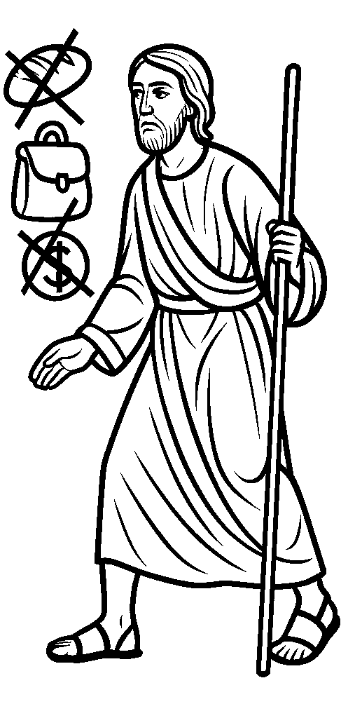 Mark 6:7-13 Jesus Sends Out the Twelve Apostles

7 And he called the twelve and began to send them out two by two, and gave them authority over the unclean spirits. 


. . . 13 And they cast out many demons and anointed with oil many who were sick and healed them.
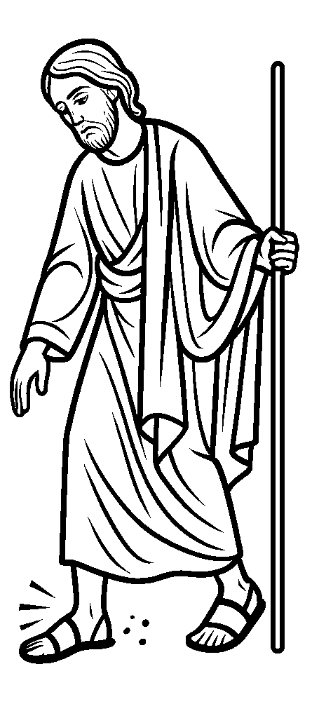 Mark 6:7-13 Jesus Sends Out the Twelve Apostles




11 And if any place will not receive you and they will not listen to you, when you leave, shake off the dust that is on your feet as a testimony against them.”
Jesus Heals a Boy with an Unclean Spirit
. . .So I asked your disciples to cast it out, and they were not able.” 

19 And he answered them, “O faithless generation, how long am I to be with you? How long am I to bear with you? Bring him to me.” 20 And they brought the boy to him.
faithless generation
Who is the                                     ?
faithless generation
The Disciples
They had just failed to cast out the demon (Mark 9:14–18).

The Crowd and Scribes
The scribes were arguing (v.14).
The father also expresses weak faith: 
       “I believe; help my unbelief!” (v.24).
Who is the                                     ?
faithless generation
Israel as a whole
Similar to Deuteronomy 32:5, 20 where Israel is called "a perverse and crooked generation."
The entire generation reflects spiritual blindness, resistance, and lack of trust.
Who is the                                     ?
faithless generation
Even Now: The World’s Ongoing Faithlessness
Cultural unbelief: Many reject God’s authority, replacing it with self-made truth.
Superficial religion: Like the disciples, people can profess faith while lacking true dependence on God.
Prayerlessness: In a world of technology, wealth, and human solutions, many minimize or neglect prayer and spiritual disciplines.
Jesus Heals a Boy with an Unclean Spirit
And when the spirit saw him, immediately it convulsed the boy, and he fell on the ground and rolled about, foaming at the mouth. 21 And Jesus asked his father, “How long has this been happening to him?” And he said, “From childhood. 22 And it has often cast him into fire and into water, to destroy him. But if you can do anything, have compassion on us and help us.”
σπλαγχνίζομαι
splagchnizomai
M
A
R
K
The Gospel According to
COMPASSION
UNVEILED
Jesus Heals a Boy with an Unclean Spirit
23 And Jesus said to him, “‘If you can’! All things are possible for one who believes.” 24 Immediately the father of the child cried out and said, “I believe; help my unbelief!” 25 And when Jesus saw that a crowd came running together, he rebuked the unclean spirit, saying to it, “You mute and deaf spirit, I command you, come out of him and never enter him again.” 26 And after crying out and convulsing him terribly, it came out,
Jesus Heals a Boy with an Unclean Spirit
23 And Jesus said to him, “‘If you can’! All things are possible for one who believes.” 24 Immediately the father of the child cried out and said, “I believe; help my unbelief!” 25 And when Jesus saw that a crowd came running together, he rebuked the unclean spirit, saying to it, “You mute and deaf spirit, I command you, come out of him and never enter him again.” 26 And after crying out and convulsing him terribly, it came out,
If you can?… Everything is possible for him who believes
Jesus did not mean that miracles depend on the strength of a person’s faith. We must pray always with God’s will in mind. 



Cooper, R. L. (2000). Mark (Vol. 2, p. 149). Nashville, TN: Broadman & Holman Publishers.
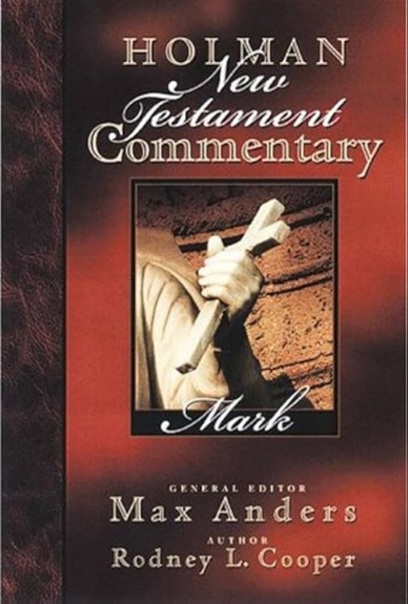 Jesus Heals a Boy with an Unclean Spirit
23 And Jesus said to him, “‘If you can’! All things are possible for one who believes.” 24 Immediately the father of the child cried out and said, “I believe; help my unbelief!” 25 And when Jesus saw that a crowd came running together, he rebuked the unclean spirit, saying to it, “You mute and deaf spirit, I command you, come out of him and never enter him again.” 26 And after crying out and convulsing him terribly, it came out,
Jesus Heals a Boy with an Unclean Spirit
26 And after crying out and convulsing him terribly, it came out, 

and the boy was like a corpse, so that most of them said, “He is dead.” 27 But Jesus took him by the hand and lifted him up, and he arose. 28 And when he had entered the house, his disciples asked him privately, “Why could we not cast it out?” 29 And he said to them, “This kind cannot be driven out by anything but prayer.
“Why could we
not cast it out?”
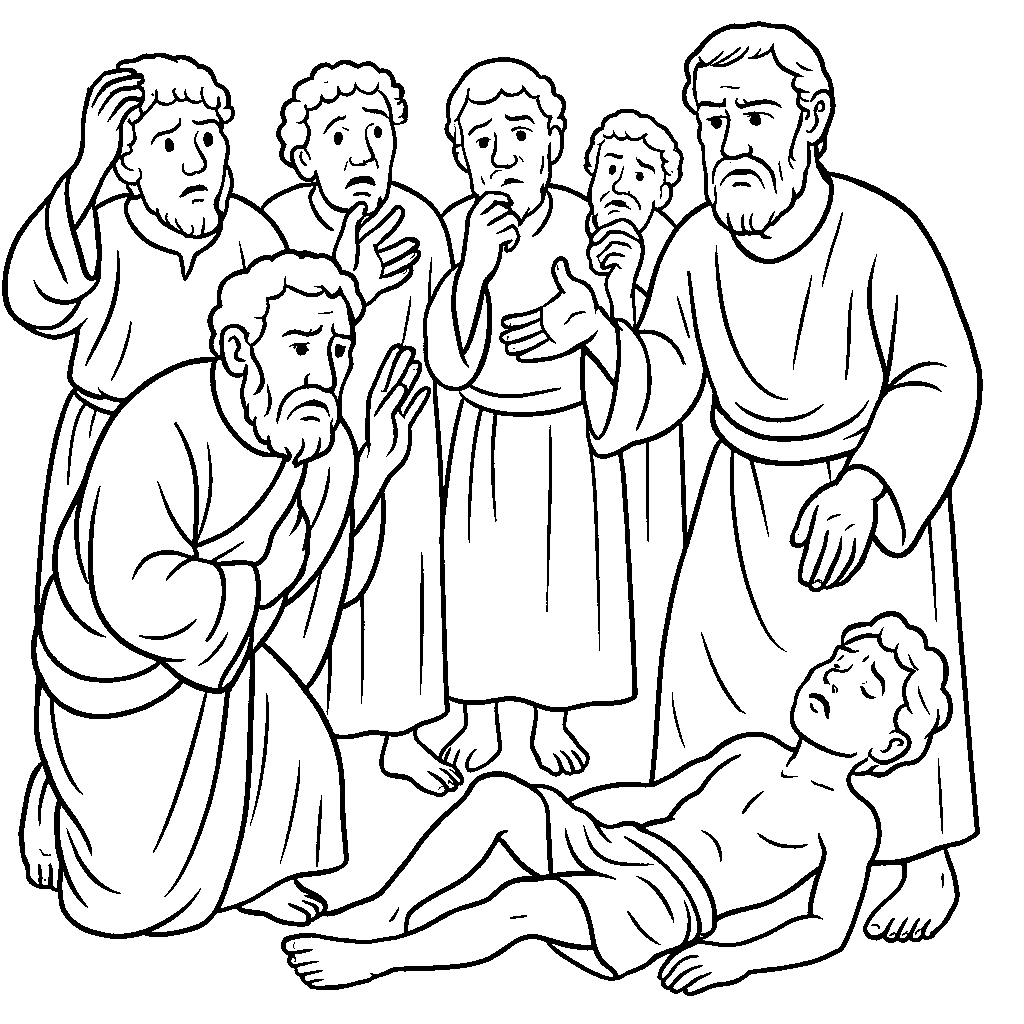 “Why could we
not cast it out?”
Demons: Early NT vs. Late NT
Early NT (Gospels, Acts)
Casting out demons shows Christ’s power (Luke 10:17)
Disciples given authority to cast out (Matt 10:1)
Reveals disciples’ faith or unbelief (Matt 17:14-21)
Exorcism part of ministry
Late NT (Epistles)
Emphasis on resisting, not casting out
No command to cast out demons
Faith shown by standing firm (Eph 6:10-18)
Focus on spiritual armor, alertness (James 4:7; 1 Pet 5:8)
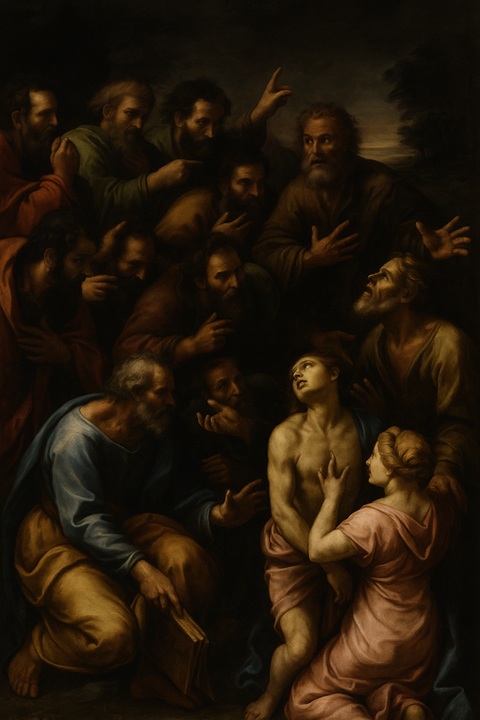 Story 1
Disciples Doubt
Mark 9:14–29
Jesus Heals a Demon-Possessed Boy
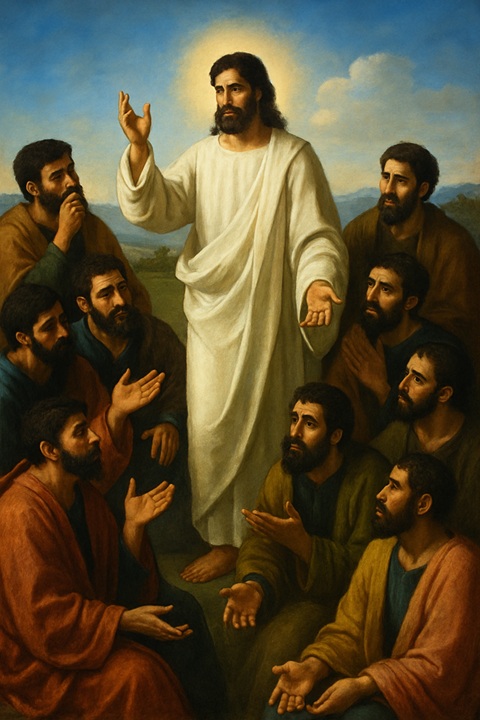 Story 2
Disciples Confusion
Mark 9:30–32
Jesus Again Predicts His Death
Jesus Again Foretells Death, Resurrection
30 They went on from there and passed through Galilee. And he did not want anyone to know, 31 for he was teaching his disciples, saying to them, “The Son of Man is going to be delivered into the hands of men, and they will kill him. And when he is killed, after three days he will rise.”
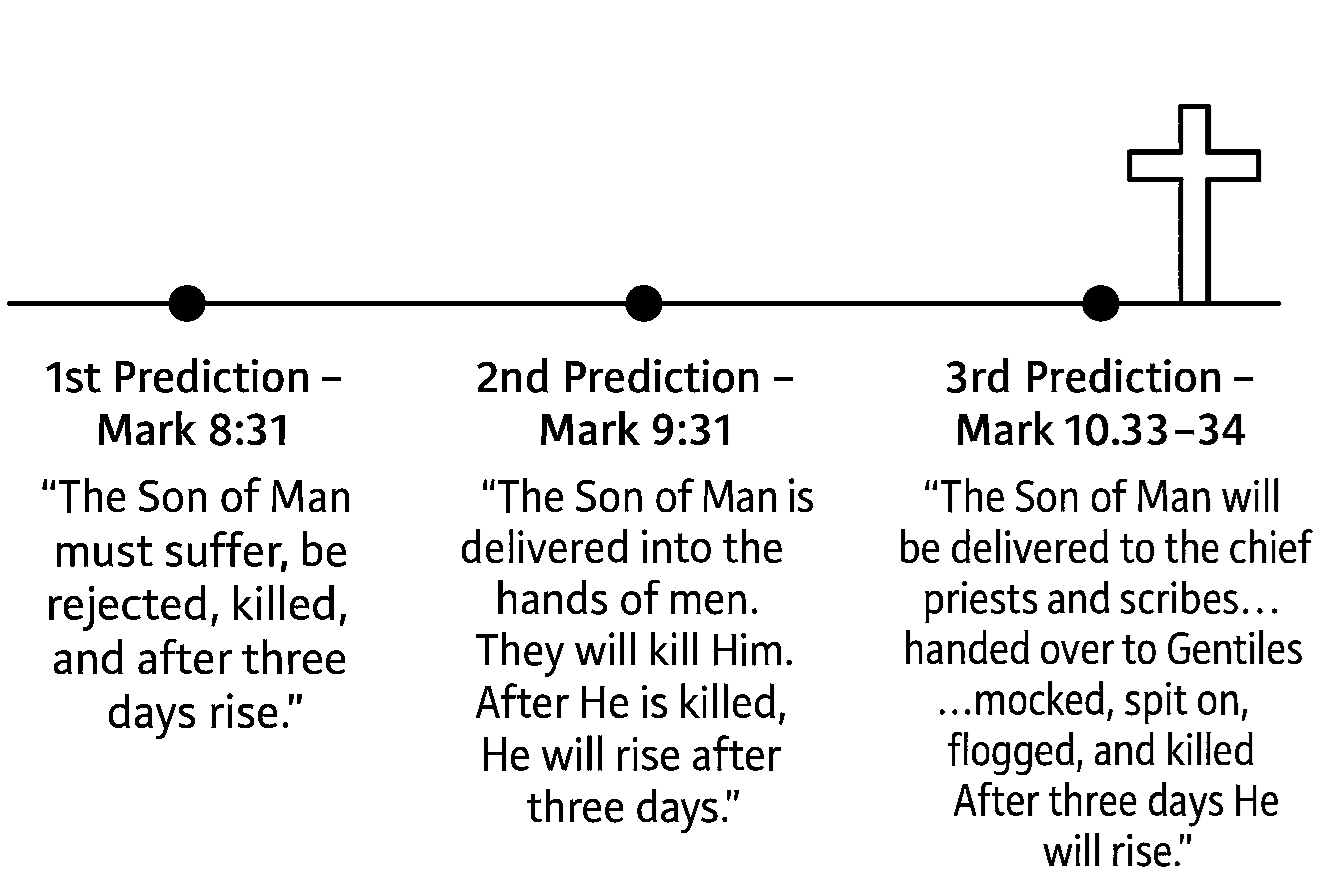 Jesus predicts His death 3x
Each time MORE DETAIL
Each time DISCIPLES STRUGGLE
Jesus Again Foretells Death, Resurrection
30 They went on from there and passed through Galilee. And he did not want anyone to know, 31 for he was teaching his disciples, saying to them, “The Son of Man is going to be delivered into the hands of men, and they will kill him. And when he is killed, after three days he will rise.” 32 But they did not understand the saying, and were afraid to ask him.
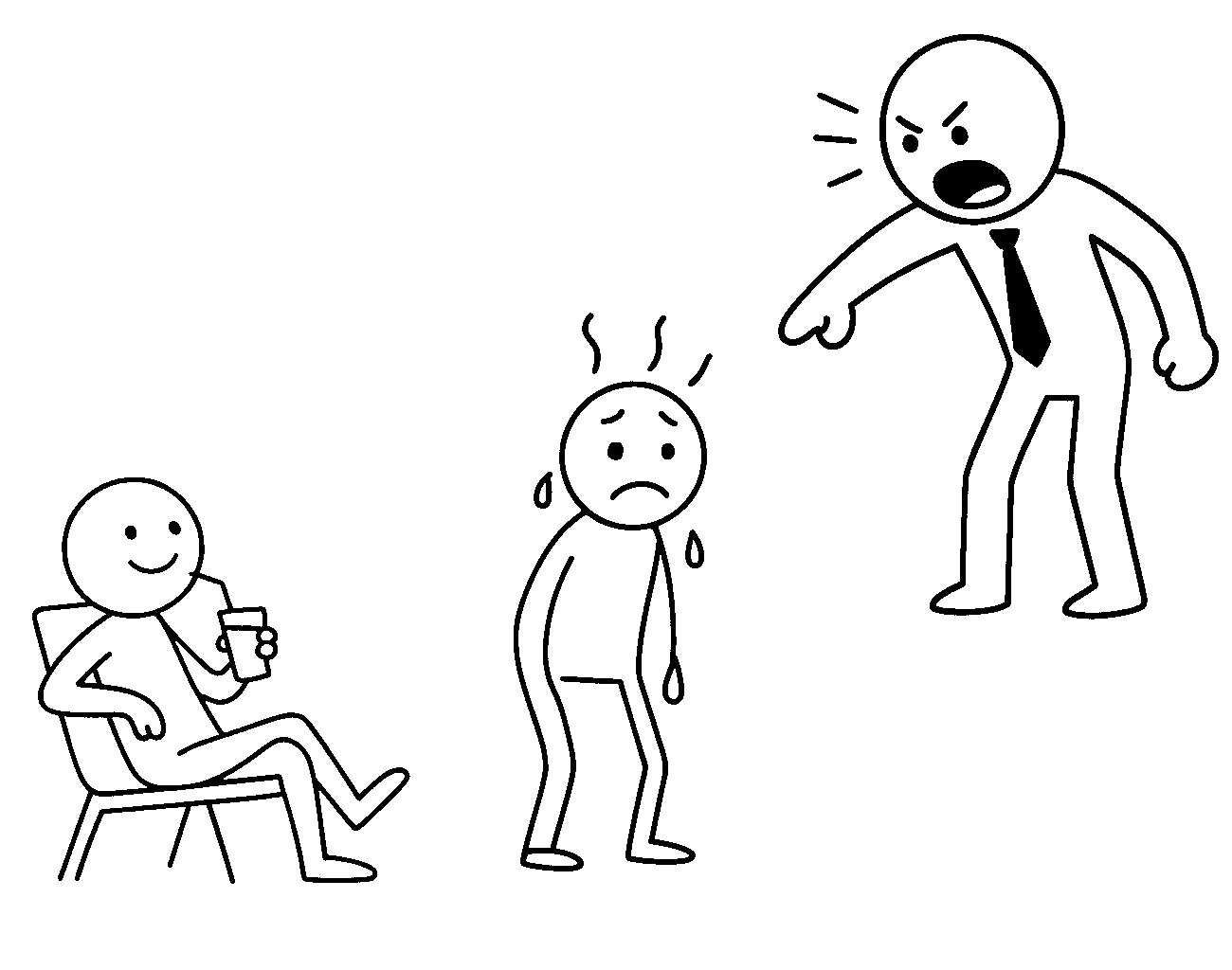 The 4th Law of Thermodynamics

"when the heat is on somebody else it's not on you,"
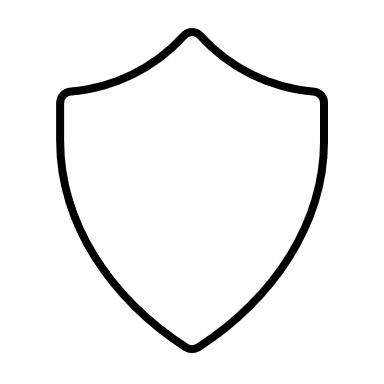 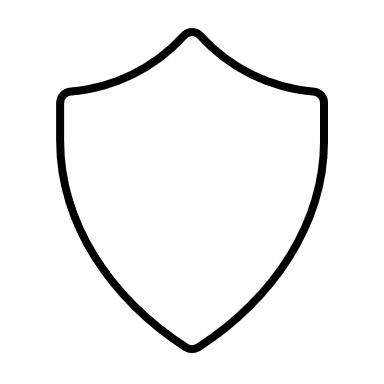 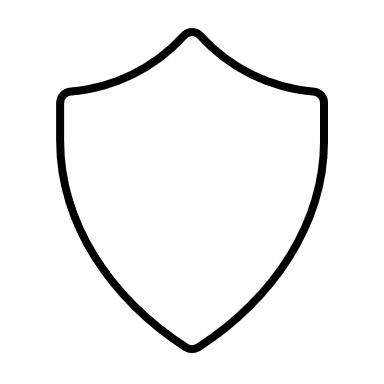 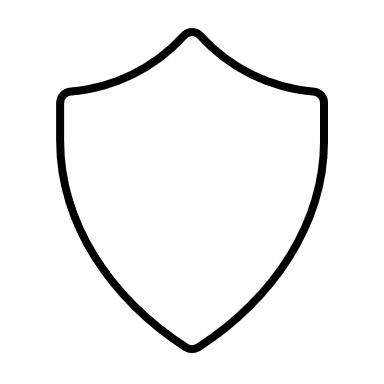 heat shield
What do you do when you don’t understand something?
Read it again
Read a different English Translation
Look at a trusted commentary
Cell Group / Small Group 
Internet?
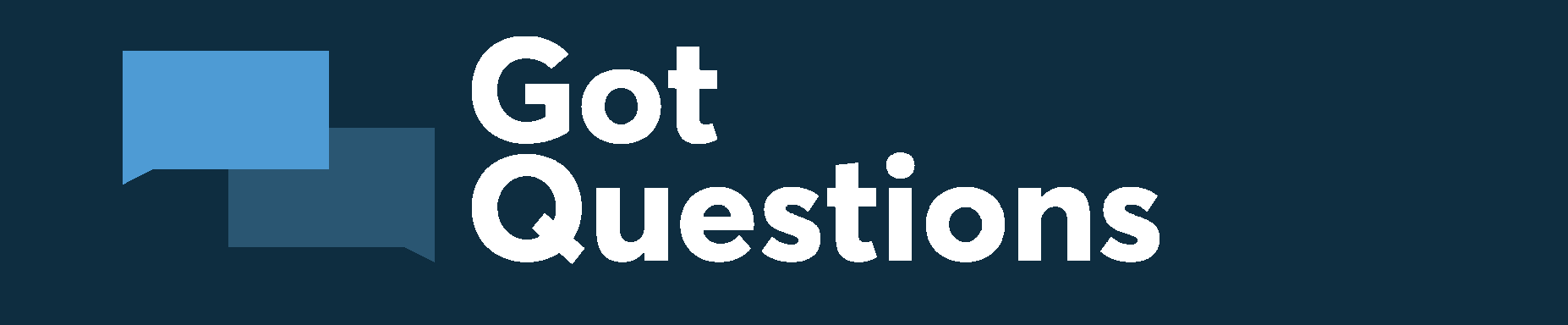 www.gotquestions.org
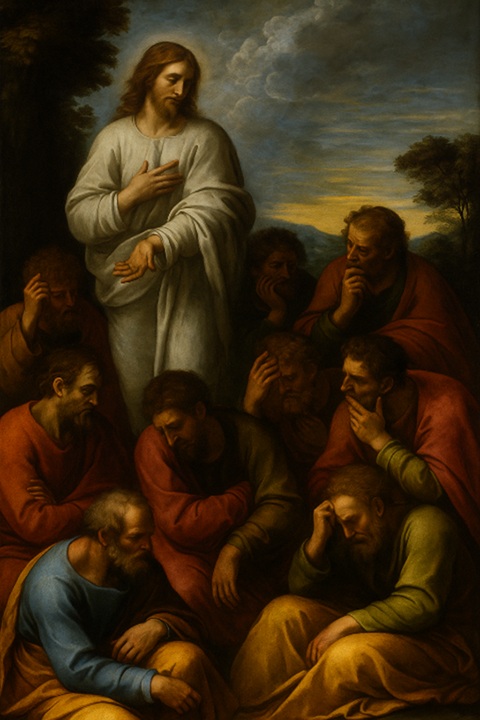 Story 3
Disciples Desire
Mark 9:33–37
The Greatest in the Kingdom
Who Is the Greatest?
33 And they came to Capernaum. And when he was in the house he asked them, “What were you discussing on the way?” 34 But they kept silent, for on the way they had argued with one another about who was the greatest.  
35 And he sat down and called the twelve. And he said to them, “If anyone would be first, he must be last of all and servant of all.”
“servant” (diakonos) depicts one who attends to the needs of others freely, not one in a servile position (as a doulos, a slave).
Who Is the Greatest?
33 And they came to Capernaum. And when he was in the house he asked them, “What were you discussing on the way?” 34 But they kept silent, for on the way they had argued with one another about who was the greatest.  
35 And he sat down and called the twelve. And he said to them, “If anyone would be first, he must be last of all and servant of all.” 36 And he took a child and put him in the midst of them, and taking him in his arms, he said to them, 37 “Whoever receives one such child in my name receives me, and whoever receives me, receives not me but him who sent me.”
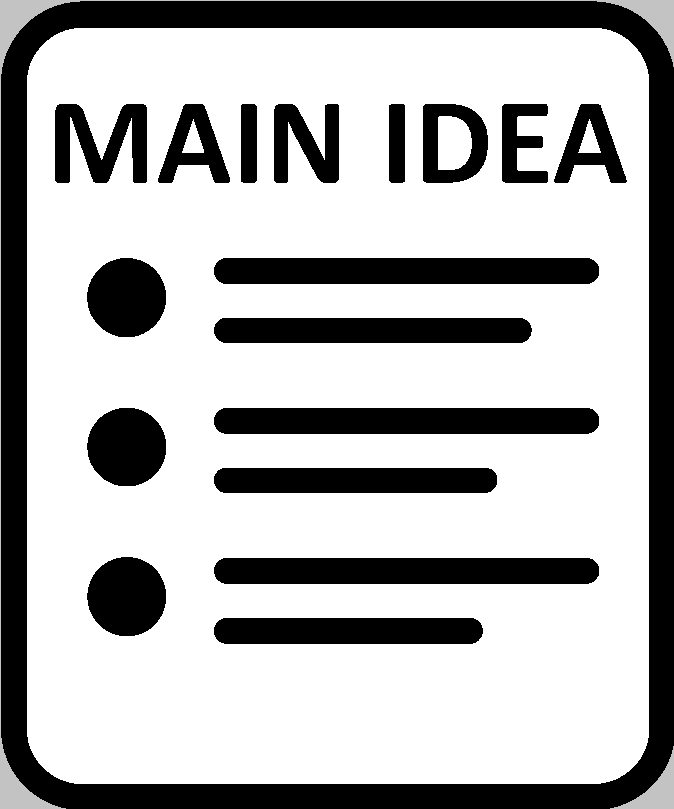 The disciples struggle 
with doubt, disorientation, and selfish desire 
reveal their immaturity and faithlessness 
despite divine revelation.
Immaturity highlights their spiritual underdevelopment:
	They’re sincere but slow to understand,
		revealing a lack of growth


Faithlessness points to their active failure to trust,		
	Especially in the face of Jesus’ power and promises,
		revealing a lack of trust
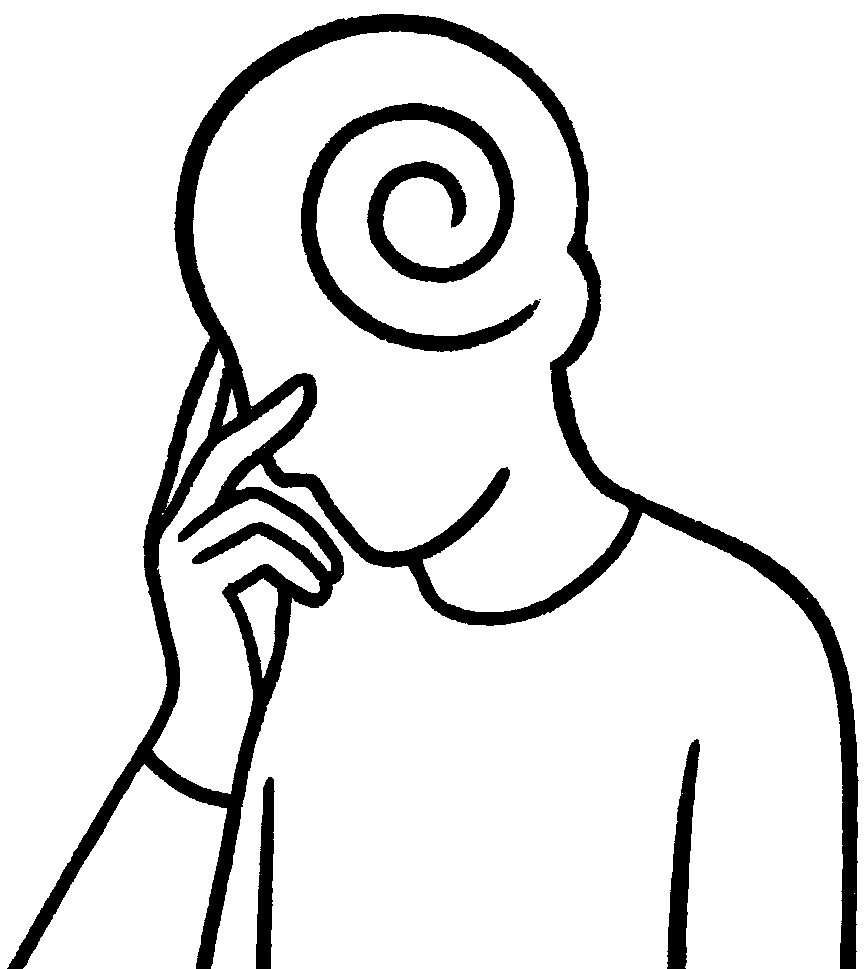 Spiritual Immaturity
Weak faith
9
Prideful
Who are we?
Mark 9:14-37
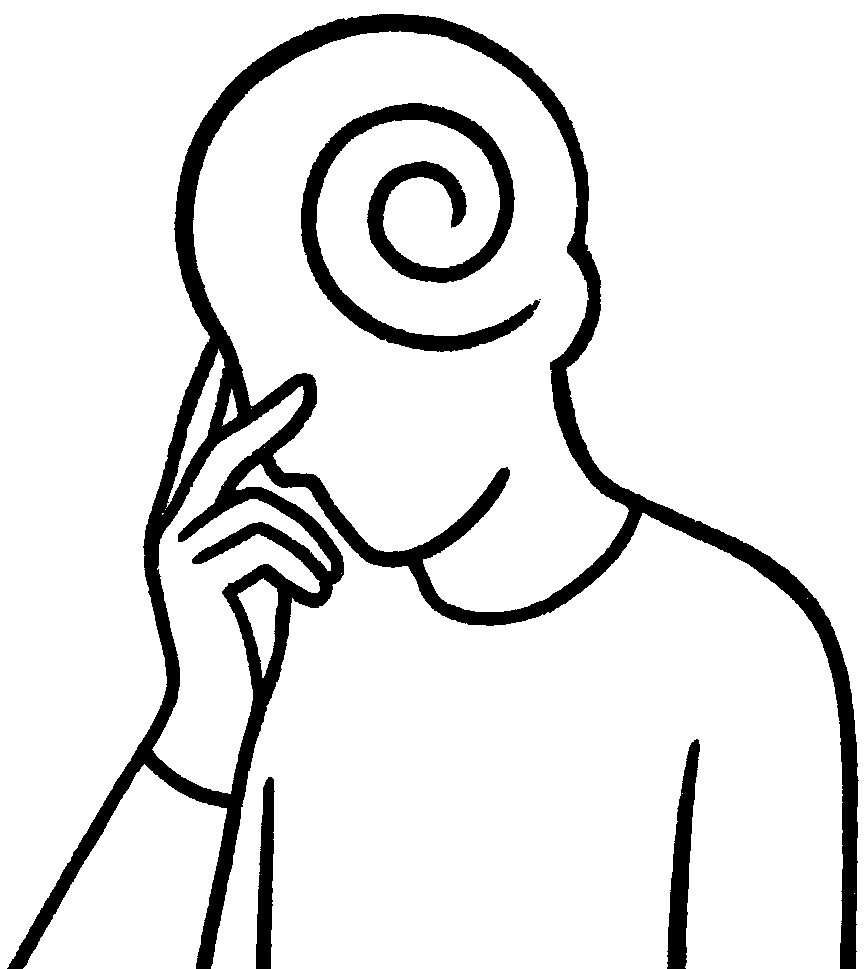 We are called to reject spiritual immaturity              and pursue deeper faith                 and humility
9
Who are we?
Mark 9:14-37
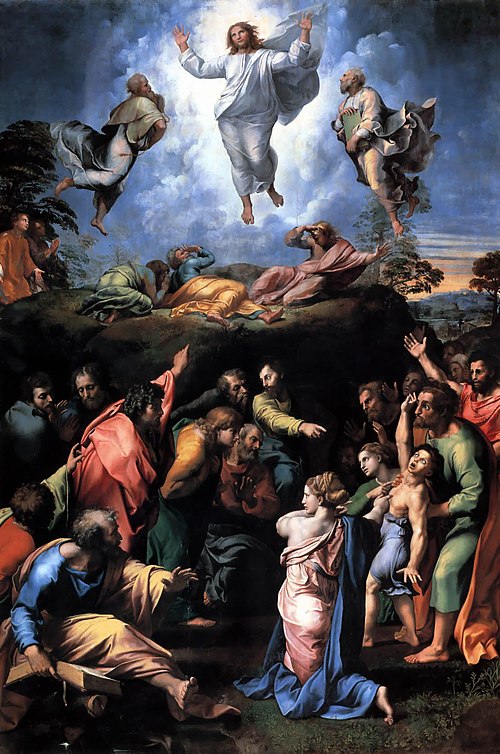 Divine revelation doesn’t eliminate our struggles,  
but exposes them.
Even after seeing Jesus glorified, the disciples still doubted and misunderstood.
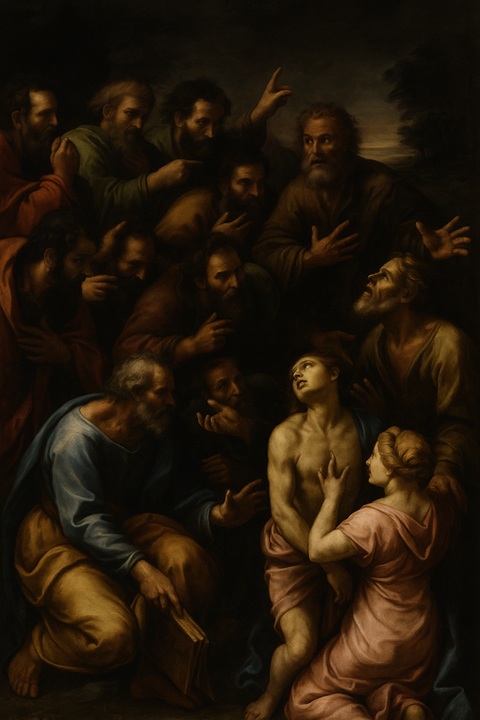 True faith 
requires dependence, 
not self-reliance.

The disciples’ failure to cast out the demon reveals that spiritual power comes through prayer and dependence on God, not technique or past experience.
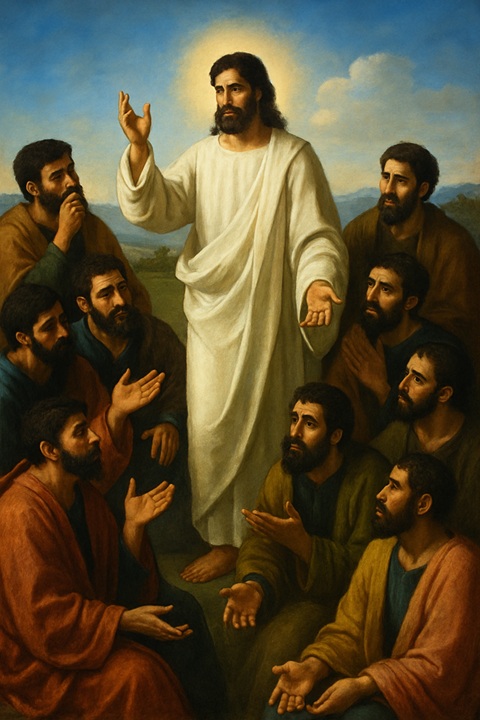 The way of Jesus
 is the way of the cross.

Jesus again predicts His suffering and death, showing that following Him means embracing sacrifice, not worldly status.
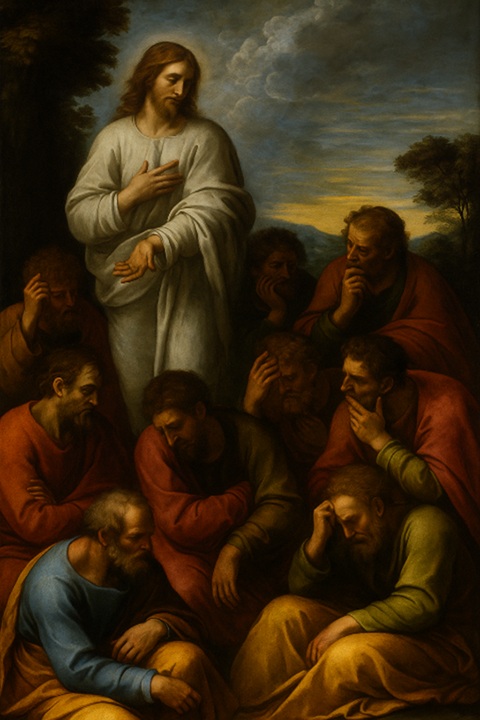 Humility is the posture 
of true greatness.

While the disciples argued about greatness, Jesus taught that true greatness is found in serving others and welcoming the least.
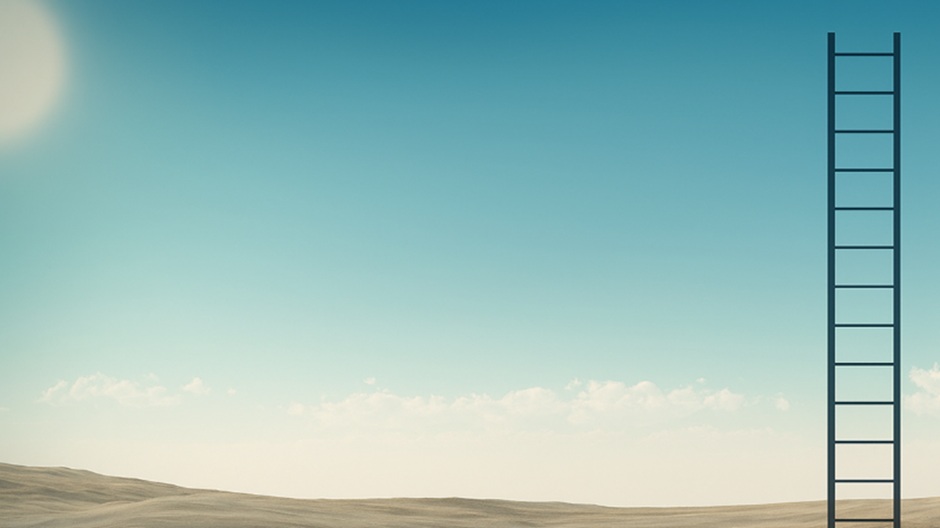 Challenge / Application
1. Acknowledge the gap between knowledge and maturity.  

2. Cultivate prayerful dependence.  

3. Accept that following Jesus will cost us.  

4. Embrace humility over ambition. 

5. Let divine revelation lead to transformation.